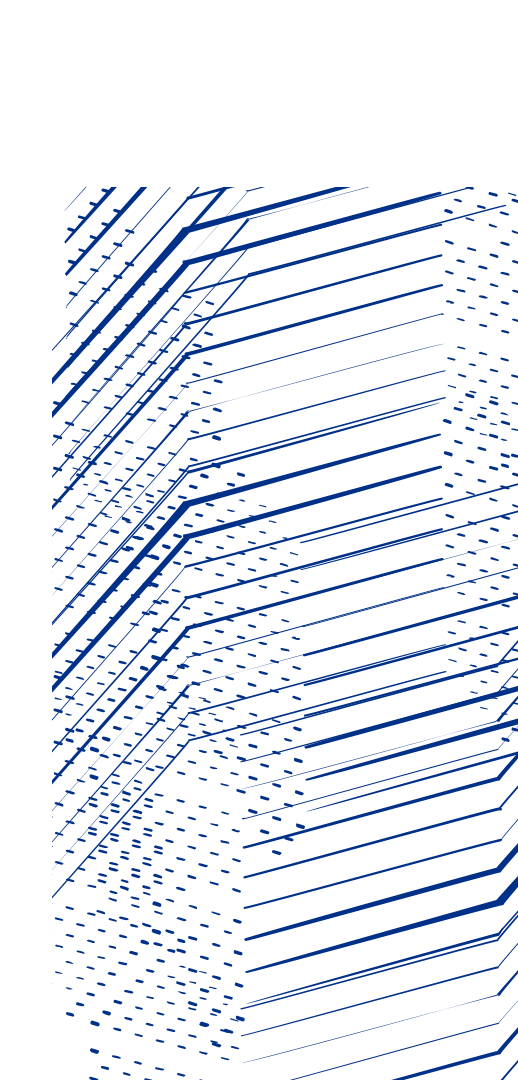 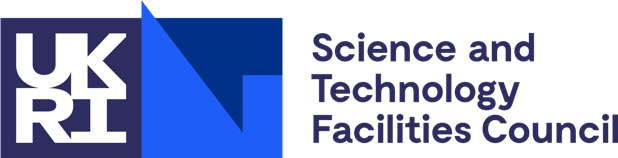 SCD Services
Alastair Dewhurst
[Speaker Notes: The abstract pattern can be removed or repositioned if required. Be careful to ‘Send to Back’ so that it does not obscure any important information.]
Talks at F2F meetings
Andrew is double booked so he asked James H / me to pass on this information.
We would like to get a list of talks / topics that people would like to discuss at the F2F meetings.
There are two flip charts.
Talks / Topics that you want to / are able to give.
Talks / Topics that you would like to hear.
Alastair Dewhurst, 20th September 2022
Operational Meetings
There are currently multiple operational meetings.
Tier-1 Morning catch up (09:00 daily)
Facilities Services catch-up (14:30 Monday)
STFC IRIS Ops (15:05 Monday)
Tier-1 Standup (16:00 Monday)
There are probably others as well.
Most of us work on more than one project and are therefore obliged to attend more than one meeting.
I also feel that there are too many other things are added / discussed at Tier-1 meetings that don’t allow me to focus on my project.
Alastair Dewhurst, 20th September 2022
SCD Service Meeting
Proposal: Have a single weekly SCD Service Meeting
We would have a strict agenda and rotating chair person.
We would create a confluence space which would need to be filled in, in advance each week and be the source of truth to record all planned interventions.
Advantages:
We would have a single place where anyone could find out about current and upcoming operational issues.
Removes duplication
Dis-advantages:
More organizational overhead
Not project specific, so might not completely eliminate need for project meetings.
Alastair Dewhurst, 20th September 2022
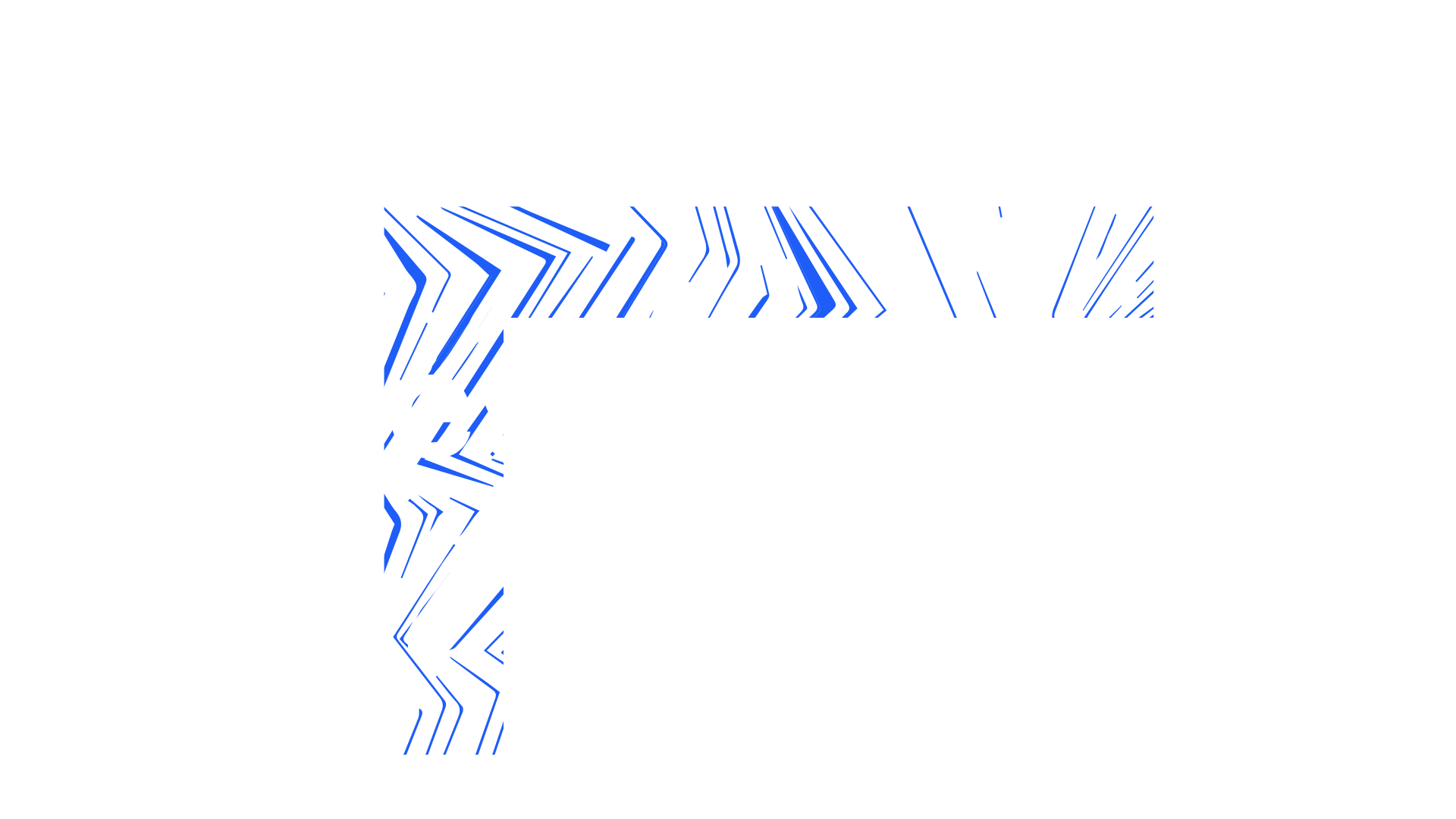 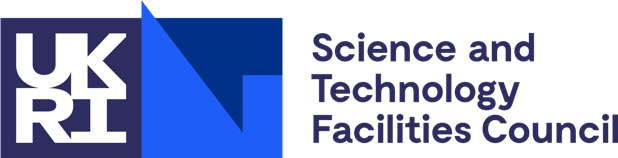 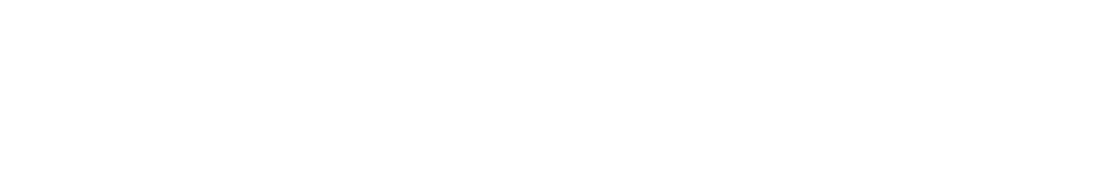 [Speaker Notes: The abstract pattern can be removed or repositioned if required. Be careful to ‘Send to Back’ so that it does not obscure any important information.]